ГОО ВПО ДОННМУ ИМ.М.ГОРЬКОГО
кафедра  пропедевтики педиатрии
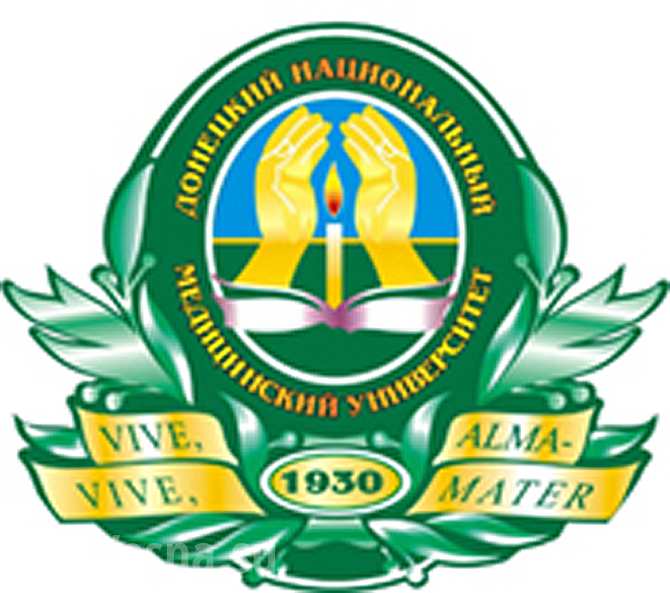 ОСОБЕННОСТИ КЛИНИЧЕСКОЙ КАРТИНЫ ВЕГЕТАТИВНОЙ ДИСФУНКЦИИ НА ФОНЕ НЕСТАБИЛЬНОСТИ ШЕЙНОГО 
ОТДЕЛА ПОЗВОНОЧНИКА
Докладчик: доцент Москалюк О.Н.
Нестабильность шейного отдела позвоночника (ШОП)
Является одной из наиболее часто встречающихся форм краниовертебральной патологии у взрослых и, наряду с деформациями позвоночника, у детей.  
В последние годы отмечается нарастающий интерес к заболеваниям, возникающим   на  фоне  краниовертебральной патологии. Одно из таких заболеваний – вегетативная дисфункция. 
Актуальность изучения проблемы вегетативной дисфункции и нестабильности шейного отдела позвоночника в детском возрасте обусловлена не только нарастающей частотой обоих состояний.   Проблема имеет междисциплинарный характер: медицинский, педагогический и социальный.
АКТУАЛЬНОСТЬ
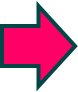 Вегетативная дисфункция развивается в результате нарушения деятельности структур центральной и периферической нервной системы (Захарова И.Н., 2016). 
Нестабильность шейного отдела позвоночника – одна из причин вертебробазилярной недостаточности. Доказано влияние даже негрубых церебральных сосудистых расстройств в детском возрасте на последующее возникновение мозговых катастроф   по достижению зрелого возраста.  
Вертебробазилярная недостаточность  усугубляет надсегментарные нарушения  вегетативной регуляции деятельности различных органов и систем и является частой патогенетической причиной вегетативных дисфункций  (Вейн А.М., 2003).
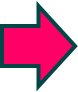 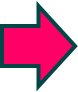 В педиатрической практике симптомы нестабильности шейного отдела позвоночника часто принимают за симптомы вегетативной дисфункции.       В жалобах детей с нестабильностью ШОП преобладают жалобы, обусловленные вегетативной дисфункцией, по поводу которой 72,3% детей находятся с дошкольного возраста под наблюдением невролога и педиатра (Кравченко А.И., 2019). Нестабильность ШОП выявлена у 90% детей с вегетативной дисфункцией (Кочеткова Е.Ф.,2017). .
Знание педиатрами и детским неврологами ранних симптомов нестабильности шейного отдела позвоночника позволит своевременно диагностировать эту патологию и назначить соответствующее лечение.
Позвоночник, являясь основой опорно-двигательного аппарата, представляет собой уникальную систему, которая сочетает в себе свойства мобильности и стабильности. При этом самой  подвижной частью его является шейный отдел.
Стабильность позвоночника – способность поддерживать такие соотношения между позвонками, которые предохраняют его от деформации. Статическая стабильность обеспечивается следующими анатомическими структурами: фиброзное кольцо и пульпозное ядро межпозвонкового диска, связки позвоночника, капсула межпозвонковых суставов. Стабильность  всего позвоночника в целом обеспечивается стабильностью его отдельных сегментов, а в каждом позвоночном сегменте стабилизационную функцию выполняет несколько опорных комплексов.
Нестабильность позвоночника – это патологическое состояние, которое характеризуется снижением способности позвоночно-двигательного сегмента сохранять такие взаимоотношения между позвонками, которые предупреждают раздражение спинного мозга или корешков нервов, предотвращают деформацию позвоночного столба под влиянием физической нагрузки.
                                 Клинические рекомендации  МЗ  РФ 			     «Вывих шейного позвонка», 2019 г.
Анатомо-физиологические особенности, способствующие развитию нестабильности ШОП:
небольшая толщина тел шейных позвонков;
      суставные поверхности тел С3-С7 имеют плоскую форму и во фронтальной плоскости расположены под углом 45 градусов к горизонтальной линии;
      передненижний край С3-С7 вытянут книзу;
      шейный лордоз, вершина которого приходится на С4, нарушает осевую нагрузку;
      большая часть нагрузки проходится на задний отдел тел позвонков;
     межпозвонковый диск приобретает клиновидную форму;
      передняя продольная связка прочно связана с телами позвонков  и рыхло с их дисками;
      задняя продольная связка прочно сращена с дисками и свободно перекидывается над телами позвонков;
      поперечные связки слабы или отсутствуют;
Виды нестабильности ШОП
Посттравматическая

        Дегенеративная

       Послеоперационная

       Диспластическая (как проявление
       дисплазии соединительной ткани).
Этиопатогенез вертебробазилярной недостаточности (ВБН) на фоне нестабильности ШОП
Причиной формирования гемодинамических расстройств в вертебро-базилярной системе (ВБС) у пациентов с нестабильностью ШОП является раздражение паравертебральных нервных сплетений, нарушение каркасной функции стенок сосудов вертебробазилярной системы.
	В отверстиях поперечных отростков 1-6 шейных позвонков проходят позвоночные артерии и вены. Позвоночные артерии питают основание мозга,  ствол,  задние доли и мозжечек. 
	Изменения в  шейном отделе позвоночника приводят к частичной компрессии сосудов,  нарушая нормальную гемодинамику. 
	Затруднения венозного оттока  приводят к повышению  внутричерепного давления. 
	Недостаточность кровоснабжения и нарушения ликвородинамики могут быть причиной возникновения надсегментарных вегетативных нарушений.
	Позвоночные артерии обвиты густой сетью симпатических нервных волокон, а в их стенке располагаются рецепторы,  сходные с такими в каротидном синусе,  и их раздражение приводит к нарушениям вегетативной иннервации данной сосудистой области.
Этиопатогенез вертебробазилярной недостаточности на фоне нестабильности ШОП
В результате нестабильности суставов в ШОП формируются миофасциальные блоки, которые имеют защитный характер и ограничивают подвижность в гиперобильном суставе.
	Длительные миофасциальные блоки способствуют нарушению трофики тканей, что способствует развитию остеохондроза.
	Эти изменения могут приводить к сдавлению корешков спинного мозга, что сопровождается разнообразной клинической симптоматикой, в зависимости от вида нервного волокна, локализации пораженного сегмента и степени поражения. Раздражение вегетативной нервной системы на цервикальном уровне, вызванное остеохондрозом, усиливает симптомы ВБН.
Взаимосвязь основных звеньев патогенеза диспластическойнестабильности шейного отдела позвоночника («Большой патологический круг диспластической нестабильности ШОП») 					Кравченко А.И., 2019г.
Диспластическая нестабильность шейного отдела позвоночника
Слабость сумочно-связочного аппарата
Нарушения обмена
Снижение минерализации
 костной ткани
Сосудистые нарушения
Клинико-рентгенологические критерии Уайта для определения нестабильности позвоночника:
нарушение целостности или функциональная несостоятельность переднего и заднего опорного комплекса;
	смещение позвонков в сагиттальной плоскости более 3,5 мм;
	увеличение угла между позвонками более 11 градусов;
	снижение высоты диска;
	повреждение спинного мозга;
	повреждение корешков нервов;
	облегчение состояния при тракции (вытяжении) позвоночника;
	щажение позвоночника при нагрузке.
Нестабильность позвоночника выявляют при проведении функциональной рентгенографии. 

Признаками гипермобильности являются: 
	значительное увеличение ( при разгибании) или уменьшение (при сгибании) угла между между смежными замыкательными пластинами исследуемом сегменте. 
	Суммарно разница величины углов во время сгибания и разгибания по сравнению с нейтральным положением при гипермобильности превышает 10 градусов. 
	Нестабильность в исследуемом позвоночном сегменте констатируют при наличии смещения тел смежных позвонков относительно друг друга на 3 мм и более в одном направлении от нейтрального положения.                                                                                                   

Приказ МЧС ДНР № 158, 2019 г.
Цель работы:изучить клиническую картину детей с вегетативной дисфункцией, имеющих  нестабильность шейного отдела позвоночника
Материал и методы исследования
Жалобы детей с вегетативной дисфункцией на фоне нестабильности ШОП
Головная боль – 21 (100%)
Эмоциональная лабильность - 21 (100%)
Головокружение – 18 (85,7%)
Потемнение в глазах – 16 (76,2%)
Боль в шее – 15 (71,4%)
Тошнота/рвота – 12 (57,1%)
Повышенная утомляемость 11 (52,4%)
Слабость – 10 (47,6%)
Обмороки – 10 чел (47,6%)
Жалобы детей с вегетативной дисфункцией на фоне нестабильности ШОП
Холодные конечности – 4 чел (19,0%)
Шум в ушах 9 (42,8%)
Нарушение сна – 6 чел (28,6%)
«Хруст» при вращательных движениях головой  - 5 (23,8%)
Повышенная потливость ладоней – 2  (9,5%)
Боль в спине – 2  (9,5%)
Онемение рук – 1(4,7%)
Боль в сердце – 1(4,7%)
Жалобы, обусловленные  нестабильностью ШОП
Боль в области шеи
Дискомфорт в области шеи
Шум в ушах
«Хруст» при вращательных движениях головой  
Онемение рук
Особенности неврологического статуса детей с вегетативной дисфункцией на фоне нестабильности ШОП
Напряжение мышц  шеи и плечевого пояса – 19 (90,5%)
Болезненность при пальпации паравертебральной зоны и остистых отростков- 14 (66,7%)
Мышечная гипотония - 12 (57,1%) 
Повышение коленного рефлекса - 12 (57,1%)
«Хруст» при вращательных движениях головой  - 5 (23,8%)
Ограничение подвижности в шейном отделе позвоночника - 4  (19,0%)
Асимметрия носогубных складок - 2  (9,5%)
Особенности УЗДГ сосудов головы и шеи у 	детей с вегетативной дисфункцией на фоне 	нестабильности ШОП:  Ассиметрия  кровенаполнения позвоночных артерий;Ассиметрия  кровенаполнения  сонных артерий; Застойные проявления;
Особенности РЭГ у детей с вегетативной
дисфункцией на фоне нестабильности ШОП:
Снижение объемного пульсового кровенаполнения в ВБС;
Церебральная ангиодистония  по гипертоническому типу в ВБС;
Затруднение венозного оттока из полости черепа, преимущественно в области ВБС.
ЗАКЛЮЧЕНИЕ
Жалобы детей с вегетативной дисфункцией на фоне нестабильности шейного отдела позвоночника имеют  специфический характер, свидетельствующий о краниовертебральной патологии.
	
	Пациенты с вегетативной дисфункцией на фоне нестабильности шейного отдела позвоночника имеют характерные вертеброгенные симптомы,  выявление которых возможно на этапе объективного обследования ребенка педиатром.

	Для подтверждения нестабильности шейного отдела позвоночника необходимо проведение функциональной рентгенографии.

	Выявление нестабильности шейного отдела позвоночника требует обязательной консультации вертебролога для назначения соответствующего лечения.
Кафедра 
пропедевтики педиатрии